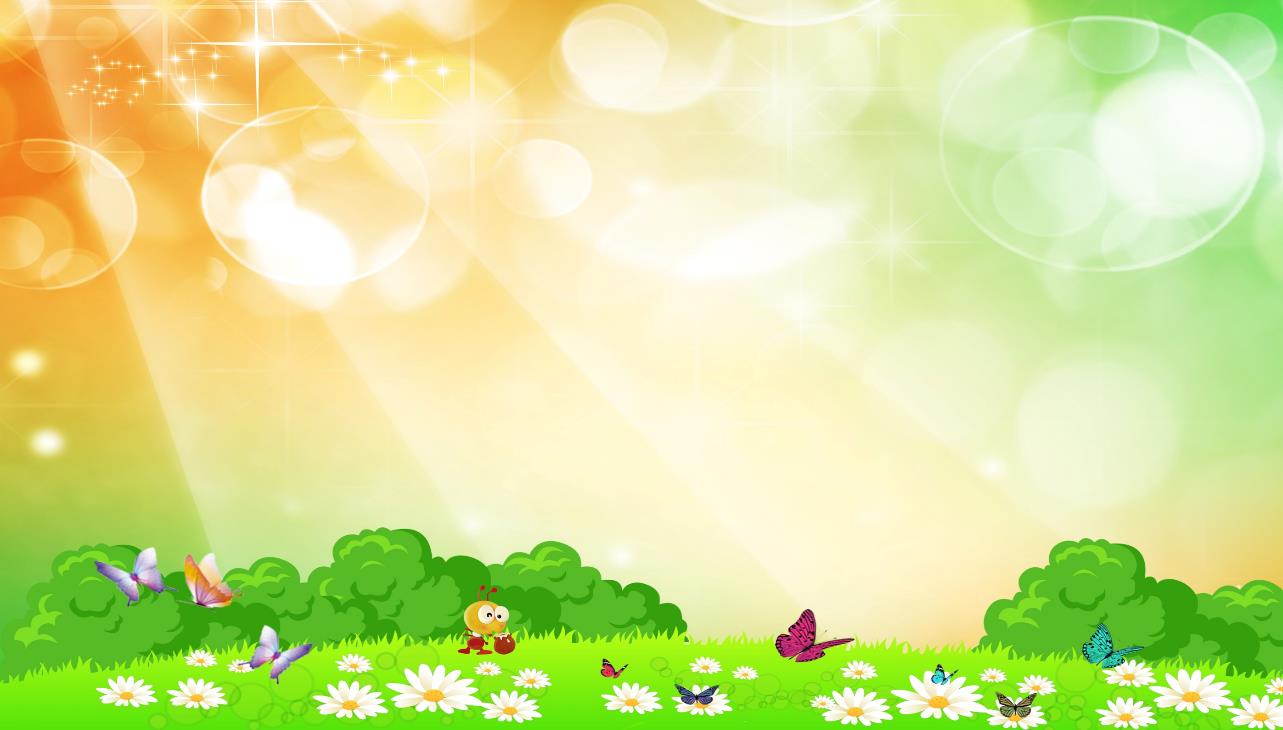 Игра«Веселый счет»
Цель: формирование элементарных математических представлений.
Задачи:
Закрепление счета в пределах 10;
Развитие психических процессов (памяти, внимания, мышления)
Задание для ребенка: «Посчитай сколько предметов на рисунке, выбери соответствующую цифру из вариантов ответов и щелкни по ней.» При щелчке на неправильный ответ цифра исчезнет. 
При щелчке на правильный ответ цифра сделает круг.
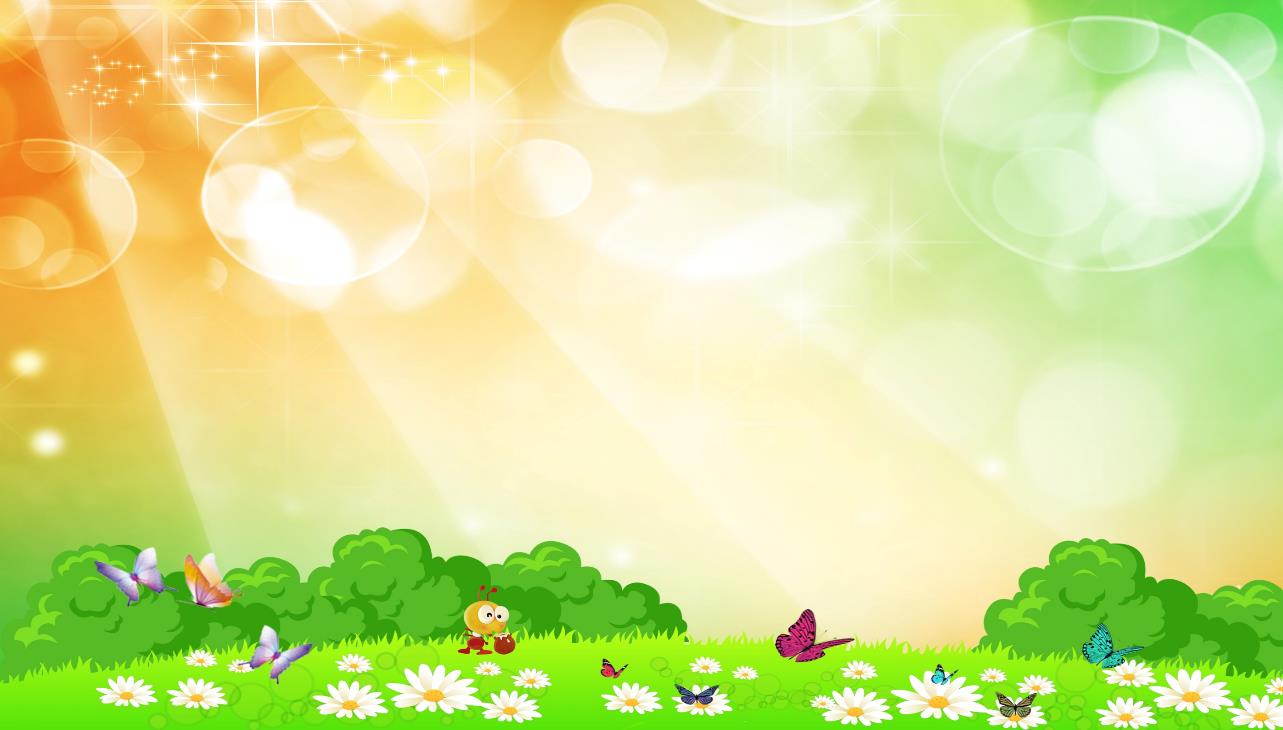 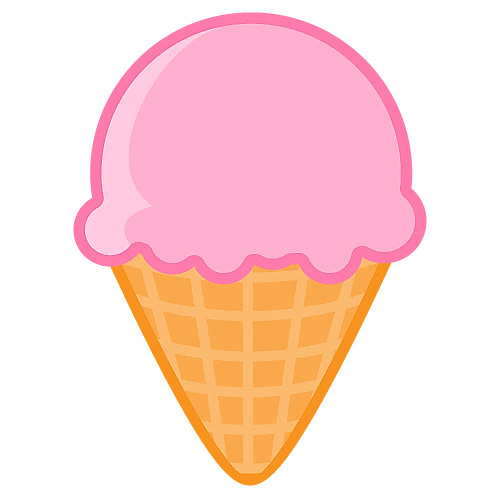 1
2
3
4
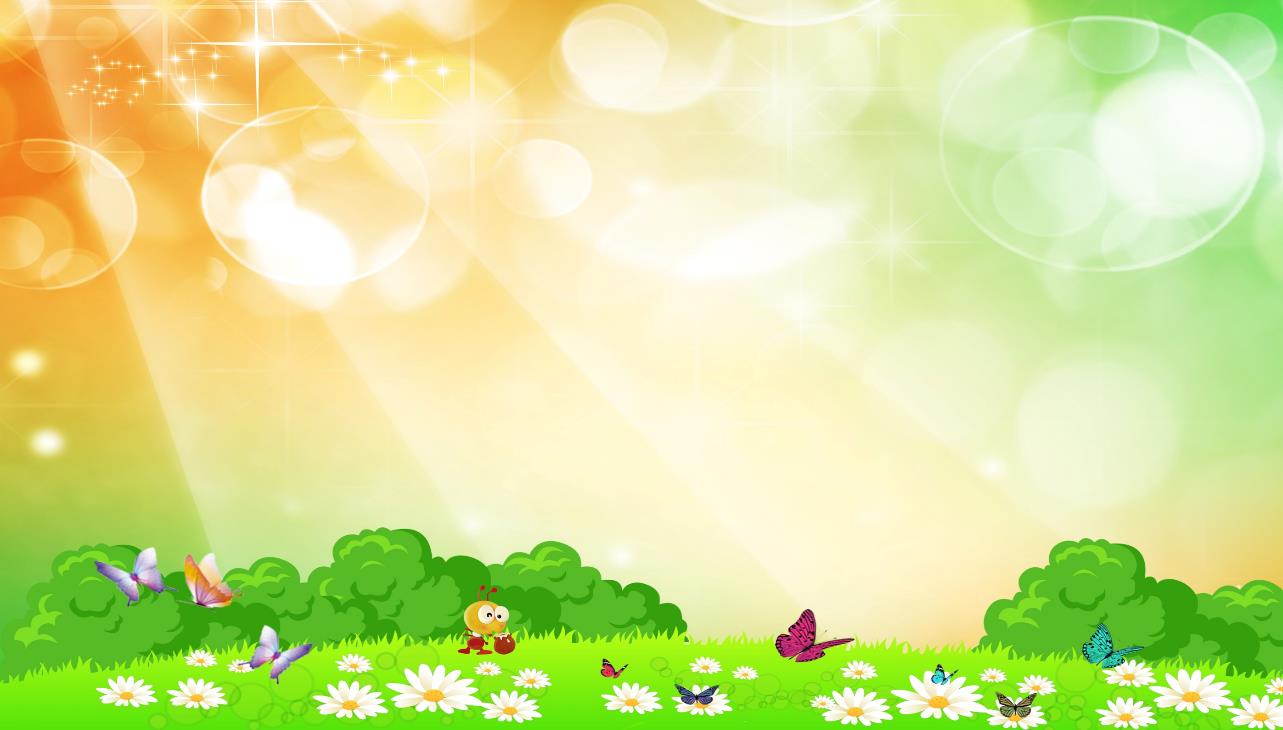 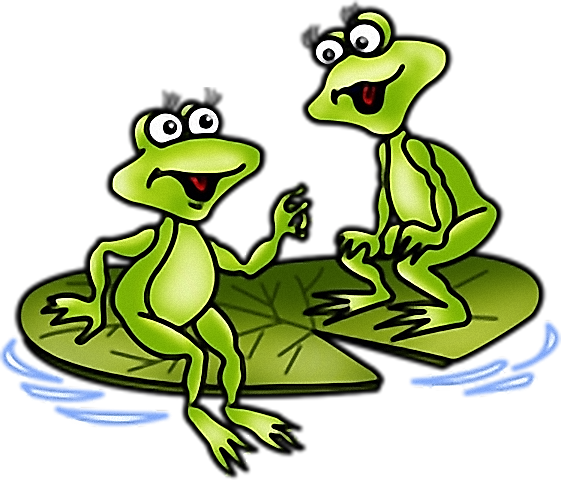 1
2
3
4
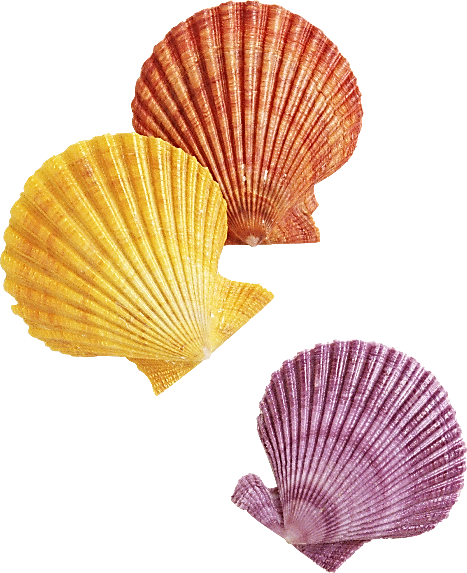 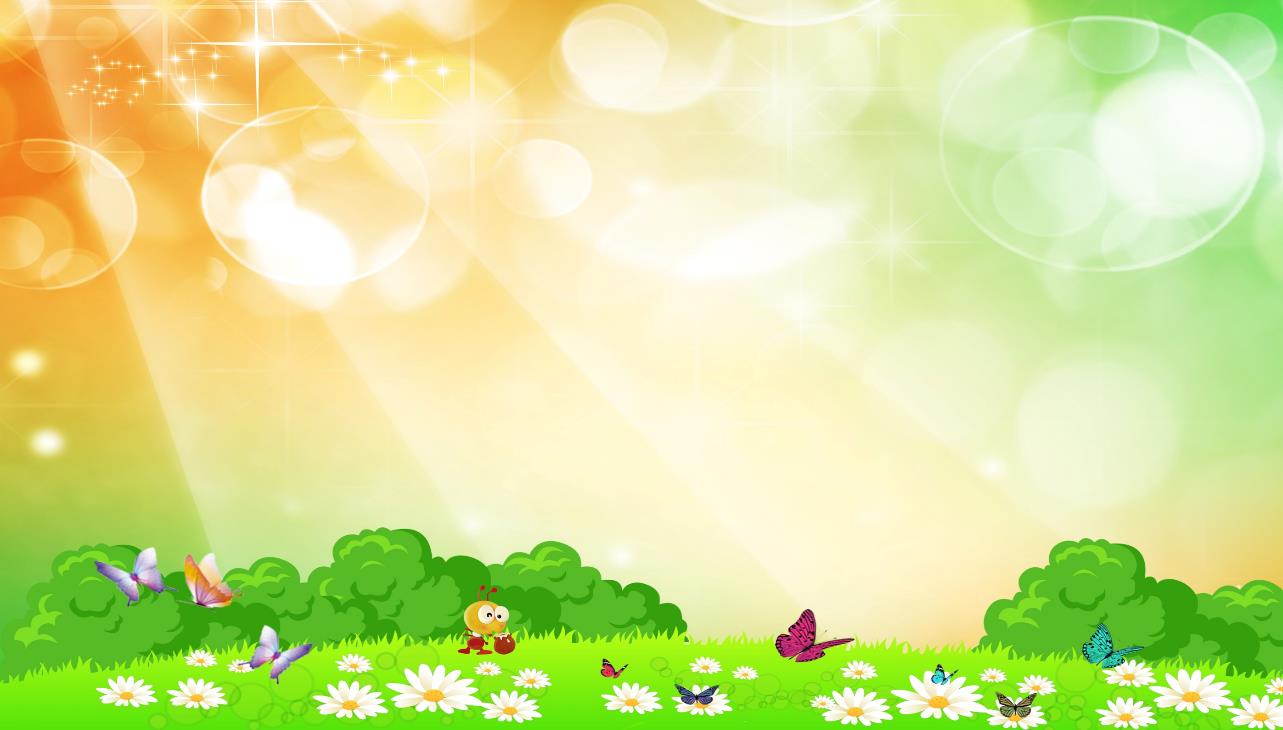 2
3
4
5
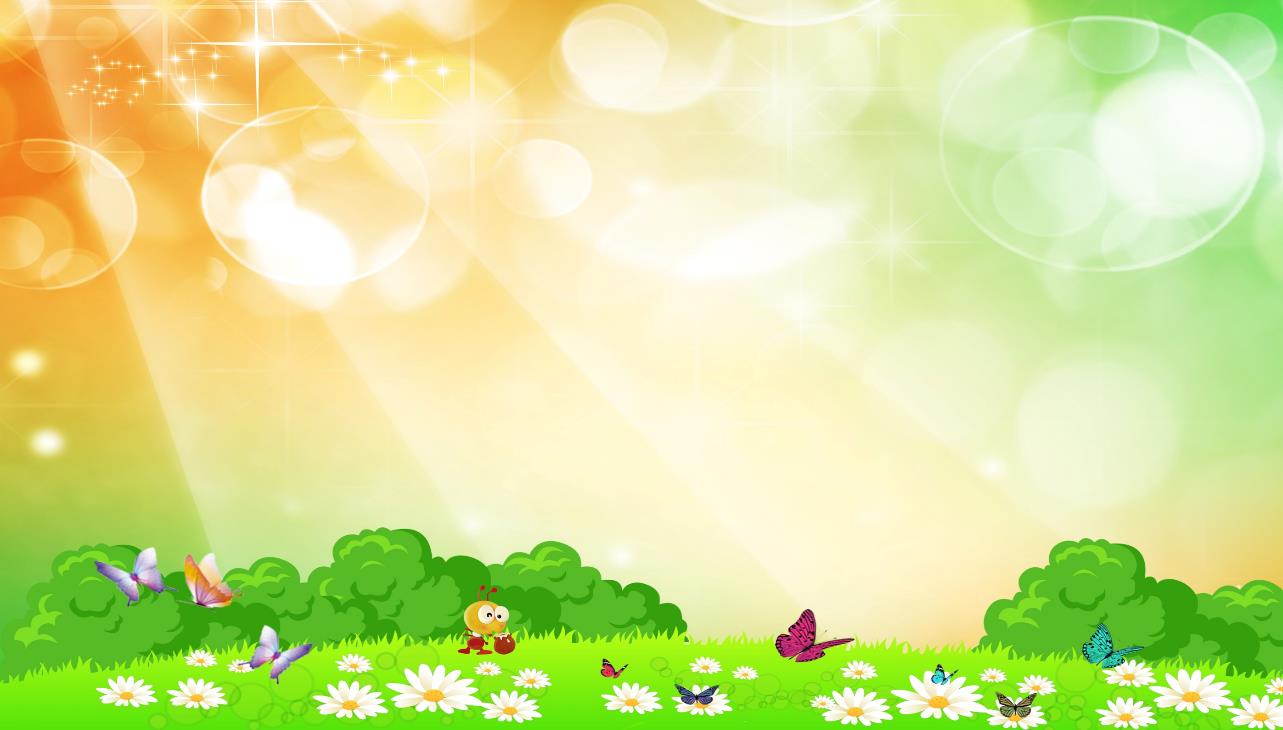 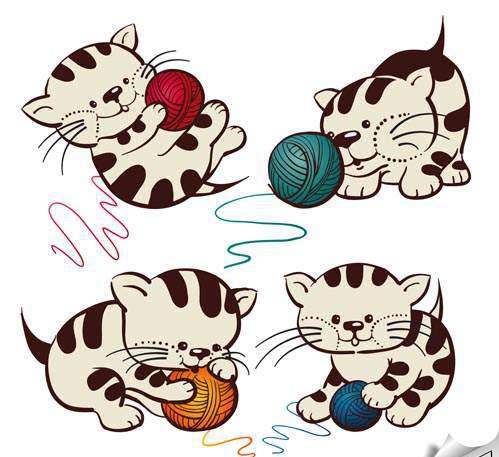 2
3
4
5
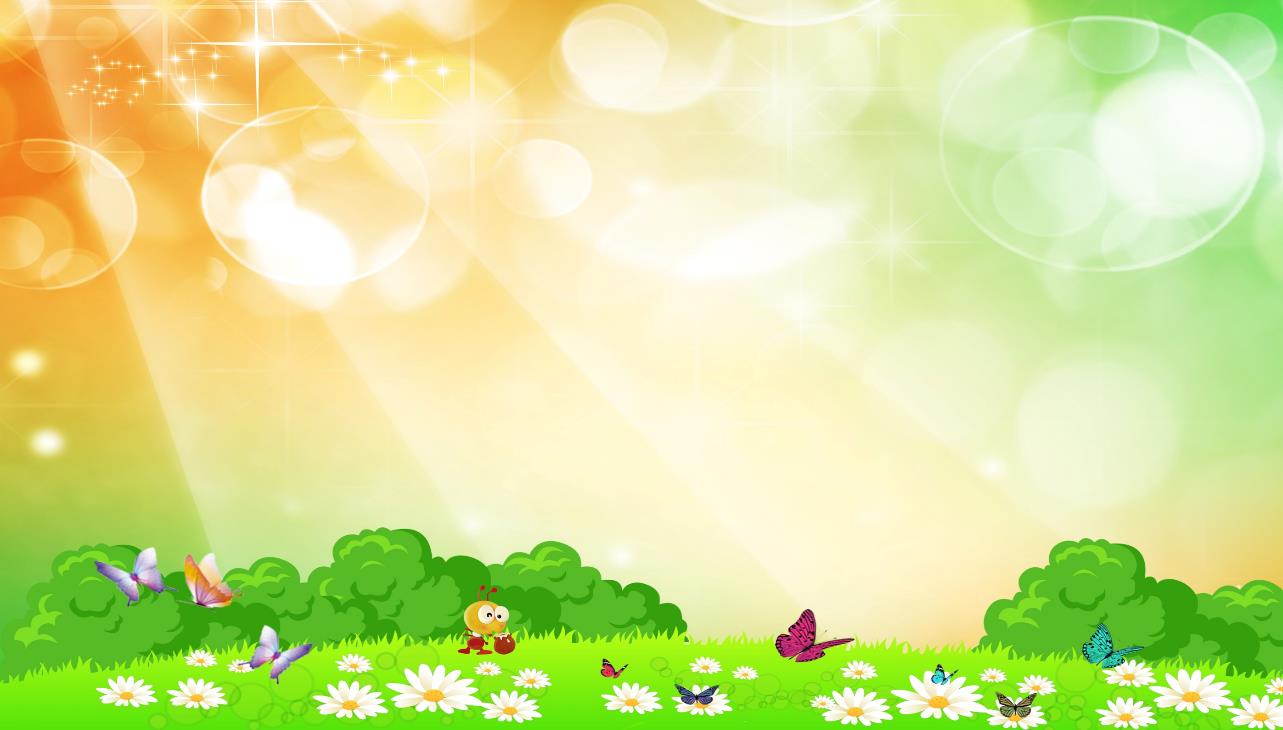 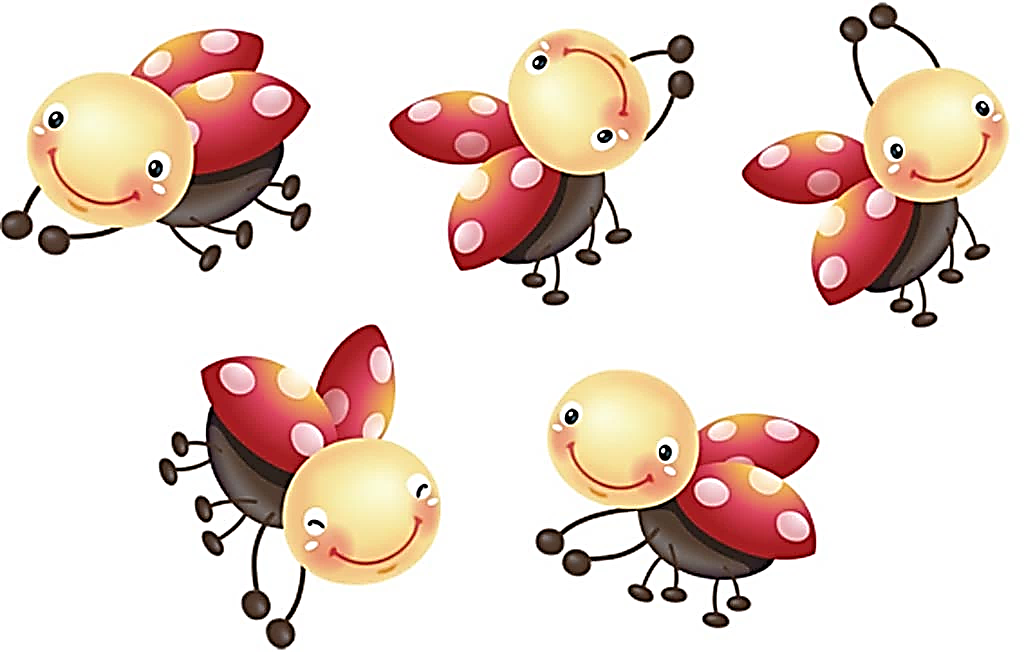 3
4
5
6
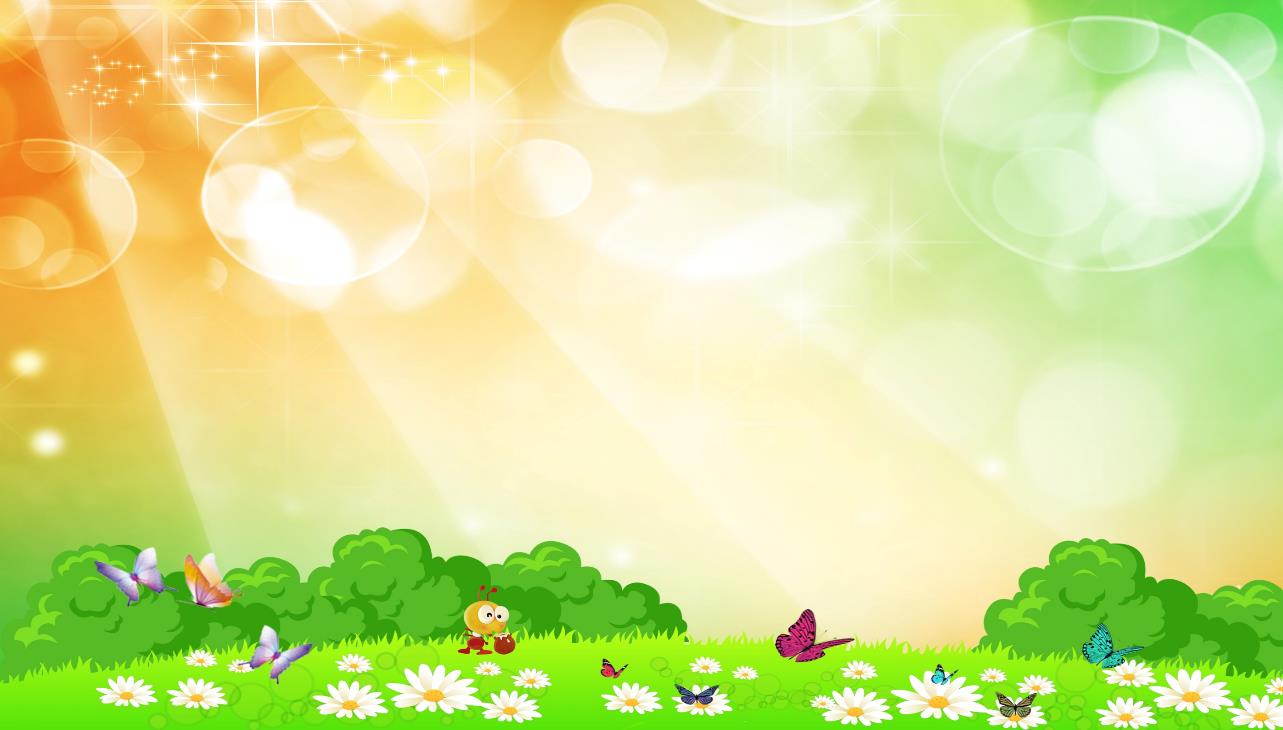 5
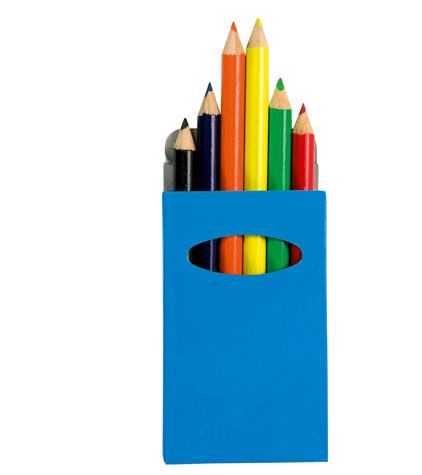 6
7
8
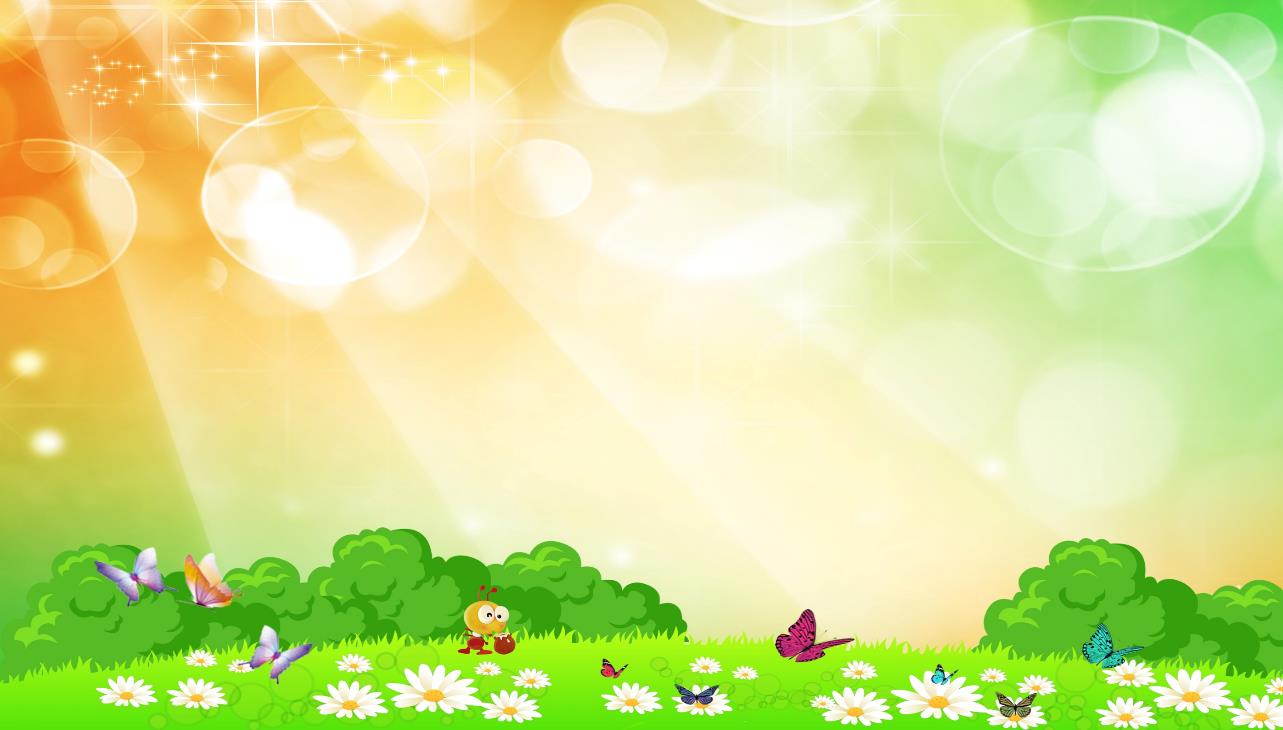 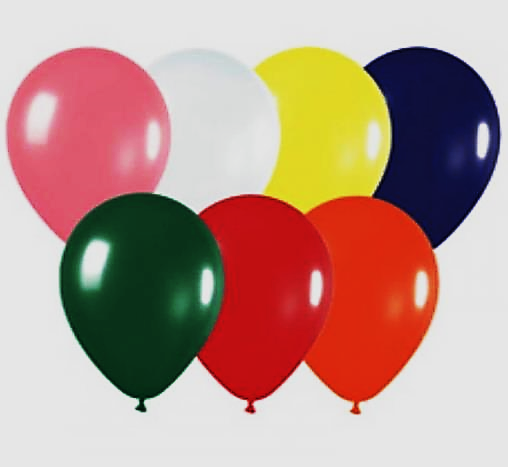 6
7
8
9
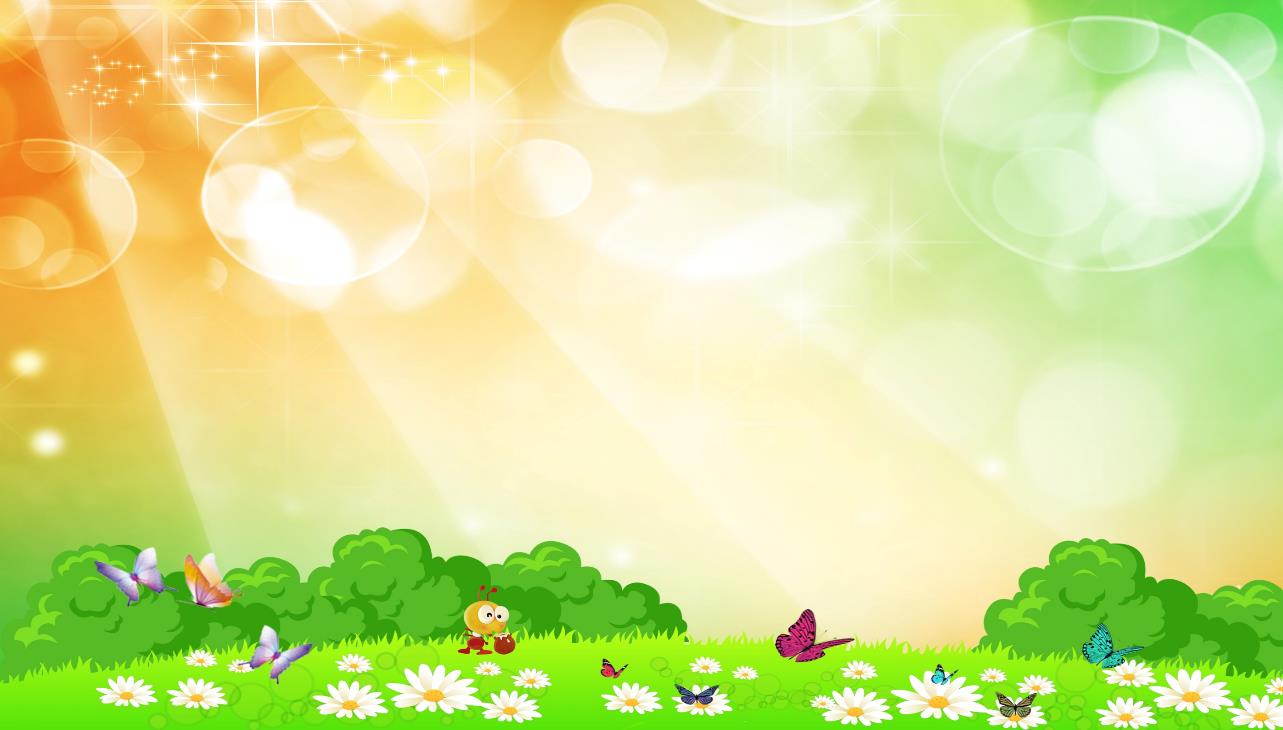 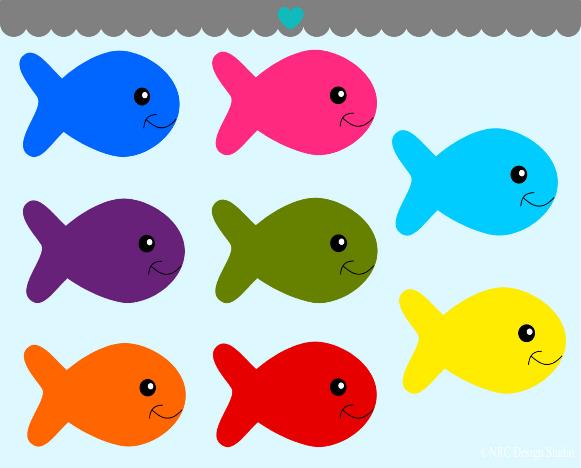 6
7
8
9
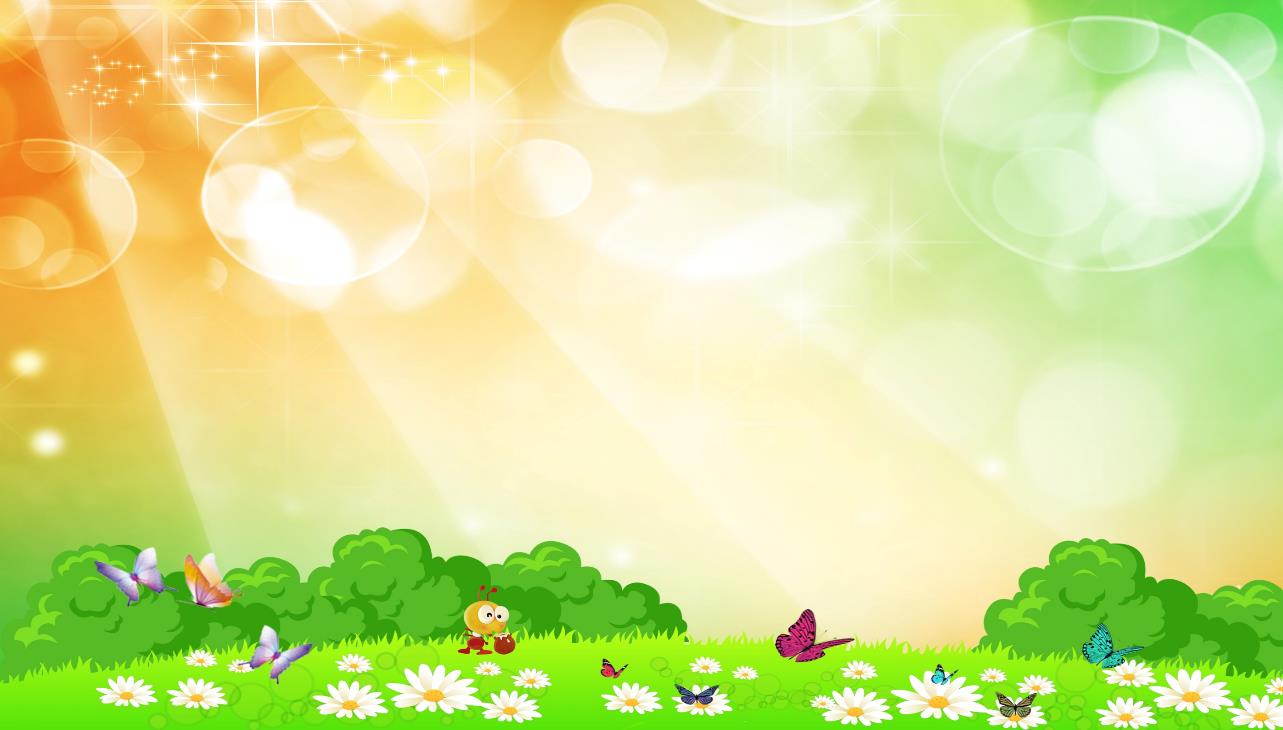 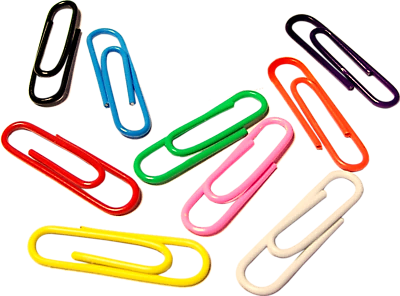 6
7
8
9
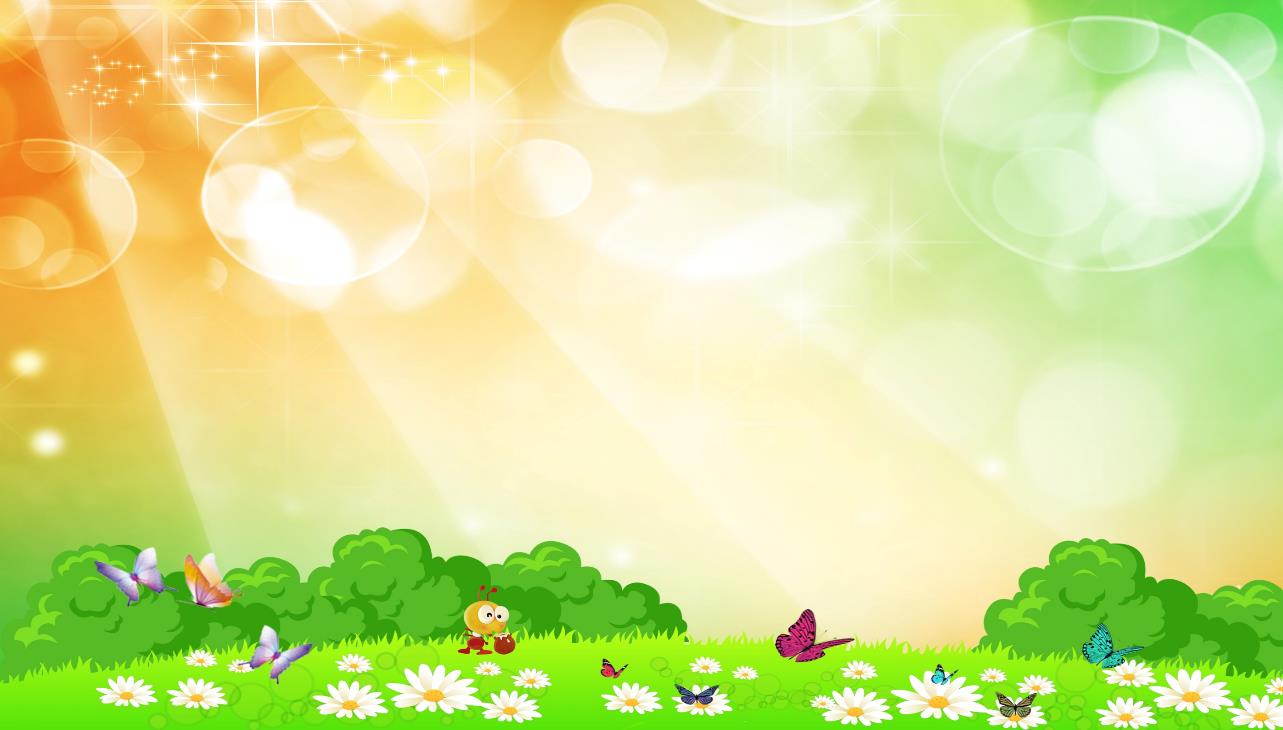 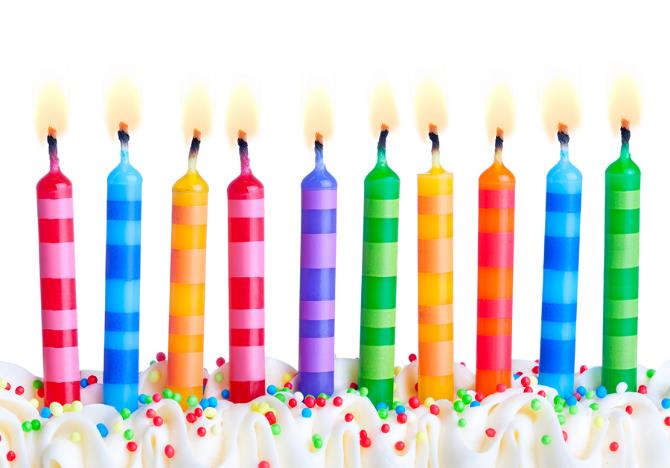 7
8
9
10
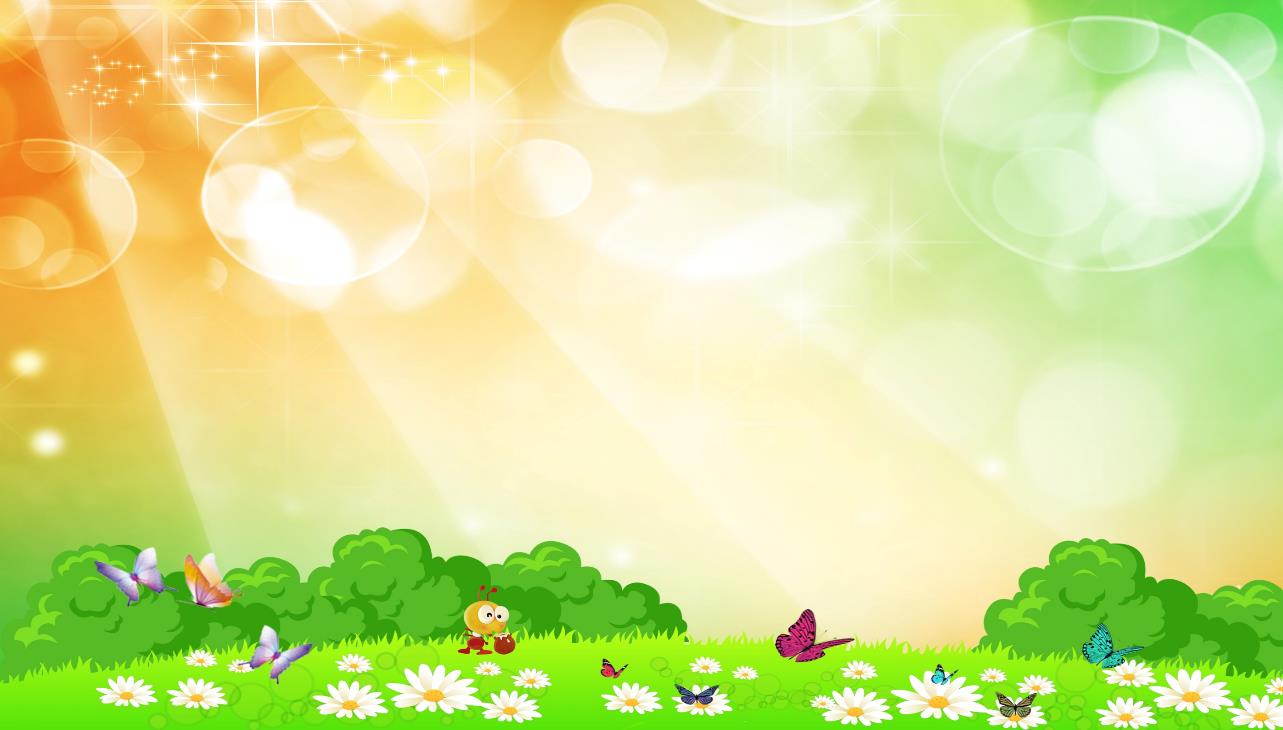 Молодец!
Спасибо за игру!